Event Handling
Any program that uses GUI (graphical user interface) such as Java application written for windows, is event driven. Event describes the change of state of any object. Events are generated as result of user interaction with the graphical user interface components.
SACHIN KHARADE
Changing the state of an object is known as an event. 
For example: clicking on a button, Entering a character in Textbox, moving the mouse, selecting an item from list, scrolling the page, etc.
The java.awt.event package provides many event classes and Listener interfaces for event handling.
SACHIN KHARADE
Delegation Event Model
The modern approach to handling events is based on the delegation event model. 
The delegation event model provides a standard mechanism for a source to generate an event and send it to a set of listeners. 
The listener simply waits until it receives an event.
Once received, the listener processes the event and then return.
SACHIN KHARADE
In the delegation event model, listener must register with a source in order to receive an event notification.
Notification are sent only to listeners that want to receive them.
There are mainly three parts in delegation event model.
Events.
Event sources.
Event Listeners.
SACHIN KHARADE
Components of Event Handling
Event handling has three main components,
Events : An event is a change of state of an object.
Events Source : Event source is an object that generates an event.
Listeners : A listener is an object that listens to the event. A listener gets notified when an event occurs.
SACHIN KHARADE
Events
An event is an object that describes a state change in a source. 
It can be generated as a consequence of a person interacting with the elements in a graphical user interface. 
Some of the activities that cause events to be generated are pressing a button, entering a character via the keyboard, selecting an item in a list and clicking the mouse. 
Events may also occur that are not directly caused by interactions with a user interface. For example, an event may be generated when a timer expires, a counter exceeds a value, software or hardware failure occurs, or an operation is completed. 
We are free to define events that are appropriate for our application.
SACHIN KHARADE
Event Sources
A source is an object that generates an event. This occurs when the internal state of that object changes in some way. 
Sources may generate more than one type of event. 
A source must register listeners in order for the listeners to receive notifications about a specific type of event. 
Each type of event has its own registration method.
SACHIN KHARADE
Here is the general form:
public void addTypeListener(TypeListener el)
For example: b.addActionListener(this); 
Here, type is the name of the event, and el is a reference to the event listener. 
For example, the method that registers a keyboard event listener is called addKeyListener(). 
The method that registers a mouse motion listener is called addMouseMotionListener(). 
When an event occurs, all registered listeners are notified and receive a copy of the event object. This is known as multicasting the event. 
In all cases, notifications are sent only to listeners that register to receive them
SACHIN KHARADE
A source must also provide a method that allows a listener to unregister an interest in a specific type of event. The general form of such a method is this:

Public void removeTypeListener(TypeListener el)

Here, type is an object that is notified when an event listener. For example, to remove a keyboard listener, you would call removeKeyListener()
SACHIN KHARADE
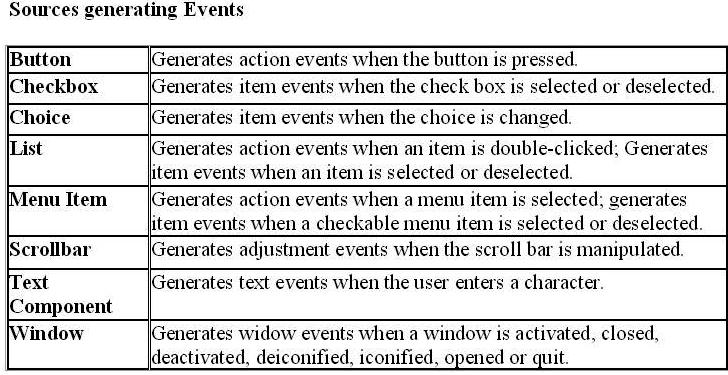 SACHIN KHARADE
Event Listeners
A listener is an object that is notified when an event occurs. 
It has two major requirements. First, it must have been registered with one or more sources to receive notifications about specific types of events. 
Second, it must implement methods to receive and process these notifications. 
The method that receive and process events are defined in a set of interfaces found in java.awt.event.
 For example, the MouseMotionListener interface defines two methods to receive notifications when the mouse is dragged or moved. 
Any object may receive and process one or both of these events if it provides an implementation of this interface.
SACHIN KHARADE
Important Event Classes and Interface
SACHIN KHARADE
SACHIN KHARADE
Steps to handle events:
Implement appropriate interface in the class.
Register the component with the listener.
SACHIN KHARADE
Registration Methods
For registering the component with the Listener, many classes provide the registration methods. For example:
Button
public void addActionListener(ActionListener a){}
MenuItem
public void addActionListener(ActionListener a){}
TextField
public void addActionListener(ActionListener a){}
public void addTextListener(TextListener a){}
TextArea
public void addTextListener(TextListener a){}
Checkbox
public void addItemListener(ItemListener a){}
Choice
public void addItemListener(ItemListener a){}
List
public void addActionListener(ActionListener a){}
public void addItemListener(ItemListener a){}
SACHIN KHARADE
ActionEvent
An ActionEvent is generated when a button is pressed, a list item is double-clicked, or a menu item is selected.
 The ActionEvent class defines four integer constants that can be used to identify any modifiers associated with an action event:
public static final int ALT_MASK 
The alt modifier. An indicator that the alt key was held down during the event. (8)
public static final int SHIFT_MASK
The shift modifier. An indicator that the shift key was held down during the event. (1)
public static final int CTRL_MASK 
The control modifier. An indicator that the control key was held down during the event. (2)
public static final int META_MASK
The meta modifier. An indicator that the meta key was held down during the event. (The Meta key is a modifier key on certain keyboards) (4)
SACHIN KHARADE
public ActionEvent(Object source,int id,String command,int modifiers)

Constructs an ActionEvent object with modifier keys. 
Parameters: source - the object that originated the event 

id - an integer that identifies the event 

command - a string that may specify a command (possibly one of several) 	associated with the event 

modifiers - the modifier keys held down during this action
SACHIN KHARADE
public ActionEvent(Object source,int id,String command,long when, int modifiers)

Constructs an ActionEvent object with the specified modifier keys and timestamp. 
Parameters: source - the object that originated the event 

id - an integer that identifies the event 

command - a string that may specify a command (possibly one of several) 	associated with the event 

when - the time the event occurred 

modifiers - the modifier keys held down during this action
SACHIN KHARADE
Methods
public String getActionCommand()
Returns the command string associated with this action. 

public long getWhen()
Returns the timestamp of when this event occurred. 

int getModifiers()
Returns the modifier keys held down during this action event.

String paramString()
Returns a parameter string identifying this action event.
SACHIN KHARADE
ActionListener Interface
This interface defines the actionPerformed() method that is invoked when an action event occurs. 
Its general form is shown here:
void actionPerformed(ActionEvent ae)
SACHIN KHARADE
import java.applet.*;
import java.awt.*;
import java.awt.event.*;
 
/* <applet code="ActionEventExample" width=200 height=200>
</applet> */
 
public class ActionEventExample extends Applet implements ActionListener
{
     String actionMessage="";

       public void init()
       {
                Button Button1 = new Button("Ok");
                Button Button2 = new Button("Cancel");

                add(Button1);
                add(Button2);

                Button1.addActionListener(this); //Listener Registered
                Button2.addActionListener(this); //Listener Registered
        }
SACHIN KHARADE
public void paint(Graphics g)
       {
                g.drawString(actionMessage,10,50);
        }
 
public void actionPerformed(ActionEvent ae)
        {
                          
                String action = ae.getActionCommand();
               
                if(action.equals("Ok"))
                        actionMessage = "Ok Button Pressed";
                else if(action.equals("Cancel"))
                        actionMessage = "Cancel Button Pressed";
               
                repaint();
        }
}
SACHIN KHARADE
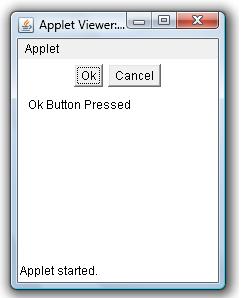 SACHIN KHARADE
ComponentEvent class
A low-level event which indicates that a component moved, changed size, or changed visibility.
This class has  following constants.
public static final int COMPONENT_MOVED
This event indicates that the component's position changed. 
public static final int COMPONENT_RESIZED
This event indicates that the component's size changed. 
public static final int COMPONENT_SHOWN
This event indicates that the component was made visible. 
public static final int COMPONENT_HIDDEN
This event indicates that the component was become invisible.
SACHIN KHARADE
public ComponentEvent(Component  source, int id)
Constructs a ComponentEvent object. 
Parameters: 
source - the Component that originated the event 
id - an integer indicating the type of event 

Component  getComponent()
Returns the creator of the event. 
the Component object that originated the event, or null if the object is not a Component.
SACHIN KHARADE
ComponentLIstener interface
The listener interface for receiving component events.
void componentResized(ComponentEvent e)
Invoked when the component's size changes. 
void componentMoved(ComponentEvent e)
Invoked when the component's position changes
void componentShown(ComponentEvent e)
Invoked when the component has been made visible. 
void componentHidden(ComponentEvent e)
Invoked when the component has been made invisible.
SACHIN KHARADE
import java.awt.*;
import java.awt.event.*;
import javax.swing.*;

public class ComponentEventExample1 
{
  public static void main(String[] args) 
  {
      JFrame frame = new JFrame("ComponentEventExample");
      frame.setDefaultCloseOperation(JFrame.EXIT_ON_CLOSE);
      TextArea txtArea = new TextArea();
      Checkbox checkbox1 = new Checkbox("Checkbox 1");
      Checkbox checkbox2 = new Checkbox("Checkbox 2");
      frame.add(txtArea, BorderLayout.CENTER);
      frame.add(checkbox1, BorderLayout.NORTH);
      frame.add(checkbox2, BorderLayout.SOUTH);
      frame.setVisible(true);
      ComponentListener componentListener = new MyComponentListener();
      frame.addComponentListener(componentListener);
  }
}
SACHIN KHARADE
class MyComponentListener implements ComponentListener 
{
    public void componentShown(ComponentEvent evt) 
    {
        System.out.println("componentShown");
    }

    public void componentHidden(ComponentEvent evt) 
    {
         System.out.println("componentHidden");
     }

    public void componentMoved(ComponentEvent evt) 
    {
         System.out.println("componentMoved");
    }

     public void componentResized(ComponentEvent evt) 
     {
          System.out.println("componentResized");
     }
}
SACHIN KHARADE
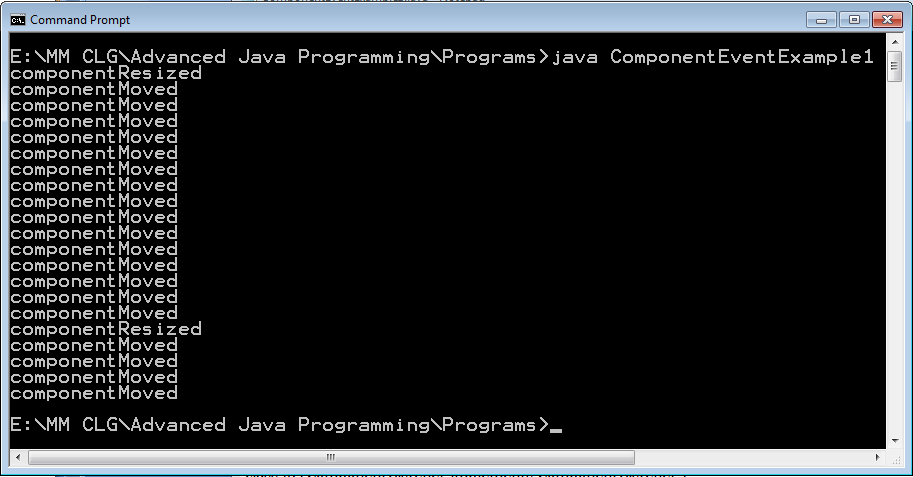 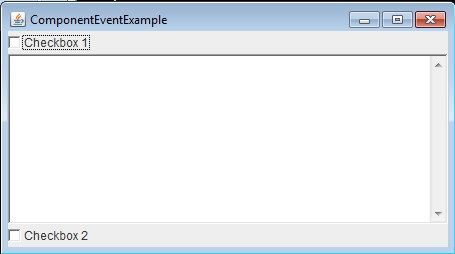 SACHIN KHARADE
ContainerEvent class
A low-level event which indicates that a container's contents changed because a component was added or removed
This class has following constants.
public static final int COMPONENT_ADDED
This event indicates that a component was added to the container.
public static final int COMPONENT_REMOVED
This event indicates that a component was removed from the container.
SACHIN KHARADE
public ContainerEvent(Component source, int id, Component child)

Constructs a ContainerEvent object. 

Parameters: 
source - the Component object (container) that originated the event 

id - an integer indicating the type of event 

child - the component that was added or removed
SACHIN KHARADE
public Container getContainer()
Returns the originator of the event. 
Returns the Container object that originated the event, or null if the object is not a Container.

 public Component getChild()
Returns the component that was affected by the event. 
Returns the Component object that was added or removed.
SACHIN KHARADE
ContainerListener interface
The listener interface for receiving container events.

void componentAdded(ContainerEvent e)
Invoked when a component has been added to the container. 

void componentRemoved (ContainerEvent e)
Invoked when a component has been removed from the container.
SACHIN KHARADE
import java.awt.*;
import java.awt.event.*;
import javax.swing.*;

public class ContainerEventExample
{
  public static void main(String args[]) 
  {
    JFrame frame = new JFrame();
    frame.setDefaultCloseOperation(JFrame.EXIT_ON_CLOSE);
    Container contentPane = frame.getContentPane();

    ContainerListener cont = new ContainerListener() 
    {
         ActionListener listener = new ActionListener() 
         {
             public void actionPerformed(ActionEvent e) 
            {
                System.out.println("Selected: " + e.getActionCommand());
            }
         };
SACHIN KHARADE
public void componentAdded(ContainerEvent e) 
   {
        Component c = e.getChild();
        if (c instanceof JButton)
        {
             JButton b = (JButton) c;
             b.addActionListener(listener);
        }
   }
 
   public void componentRemoved(ContainerEvent e) 
   {
        Component c = e.getChild();
         if (c instanceof JButton)
         {
              JButton b = (JButton) c;
              b.removeActionListener(listener);
         }
      }
  };
SACHIN KHARADE
contentPane.addContainerListener(cont);

    contentPane.setLayout(new GridLayout(3, 2));
    contentPane.add(new JButton("First"));
    contentPane.add(new JButton("Second"));
    contentPane.add(new JButton("Third"));
    contentPane.add(new JButton("Fourth"));
    contentPane.add(new JButton("Fifth"));

    frame.setSize(300, 200);
    frame.show();
  }
}
SACHIN KHARADE
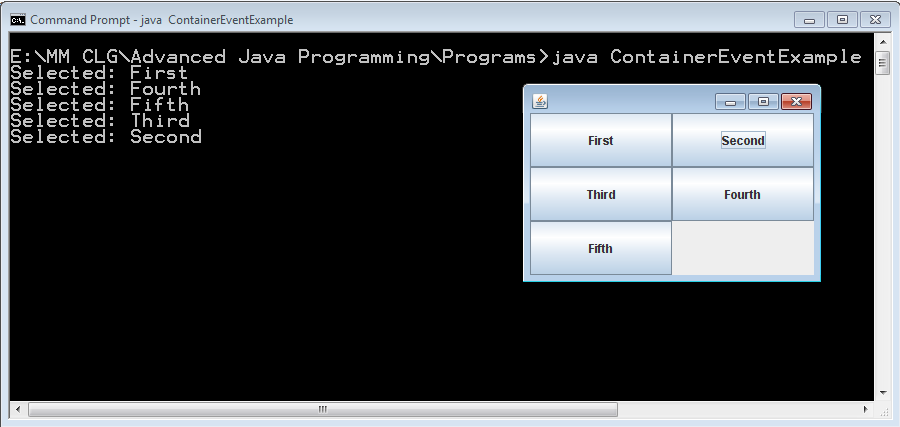 SACHIN KHARADE
FocusEvent class
A low-level event which indicates that a Component has gained or lost the input focus.
This class has following constants.

public static final int FOCUS_GAINED
This event indicates that the Component is now the focus owner. 
public static final int FOCUS_LOST
This event indicates that the Component is no longer the focus owner.
SACHIN KHARADE
Constructors
public FocusEvent(Component source,int id,boolean temporary, Component opposite)

source - the Component that originated the event 
id - FOCUS_GAINED or FOCUS_LOST 
temporary - true if the focus change is temporary; false otherwise 
opposite - the other Component involved in the focus change, or null
SACHIN KHARADE
public FocusEvent(Component source,int id,boolean temporary)
id - an integer indicating the type of event 
temporary - true if the focus change is temporary; false otherwise.

public FocusEvent(Component source,int id)
source - the Component that originated the event 
id - an integer indicating the type of event
SACHIN KHARADE
Methods
public boolean isTemporary()
Identifies the focus change event as temporary or permanent. 
Returns: true if the focus change is temporary; false otherwise
public Component getOppositeComponent()
Returns the other Component involved in this focus change.
SACHIN KHARADE
FocusListener interface
void focusGained(FocusEvent e)
Invoked when a component gains the keyboard focus. 

void focusLost(FocusEvent e)
Invoked when a component loses the keyboard focus.
SACHIN KHARADE
import java.awt.*;
import java.awt.event.*;
import javax.swing.*;

public class FocusListenerExample extends JFrame implements FocusListener
{
     Button b1,b2;
    
     public FocusListenerExample()
     {
         b1=new Button ("First");
         b2=new Button ("Second");
         add(b1,BorderLayout.SOUTH);
         add(b2,BorderLayout.NORTH);
         b1.addFocusListener(this);
         b2.addFocusListener(this);
         setSize(200,200);
         setDefaultCloseOperation(JFrame.EXIT_ON_CLOSE);
         setVisible(true);
     }
SACHIN KHARADE
public void focusGained(FocusEvent fe) //method of focuslistener
     {
         if(fe.getSource()==b1)
         	System.out.println(b1.getLabel()+"gained");
         if(fe.getSource()==b2)
         	System.out.println(b2.getLabel()+"gained");
         if(fe.isTemporary())
         	System.out.println("Temporary Focus");
     }
     public void focusLost(FocusEvent fe) //in focusevent "getID()"is a method
     {
         if(fe.getSource()==b1)
	System.out.println(b1.getLabel()+"lost");
         if(fe.getSource()==b2)
         	System.out.println(b2.getLabel()+"lost");
     }
     public static void main(String a[])
     {
         new FocusListenerExample();
     }
}
SACHIN KHARADE
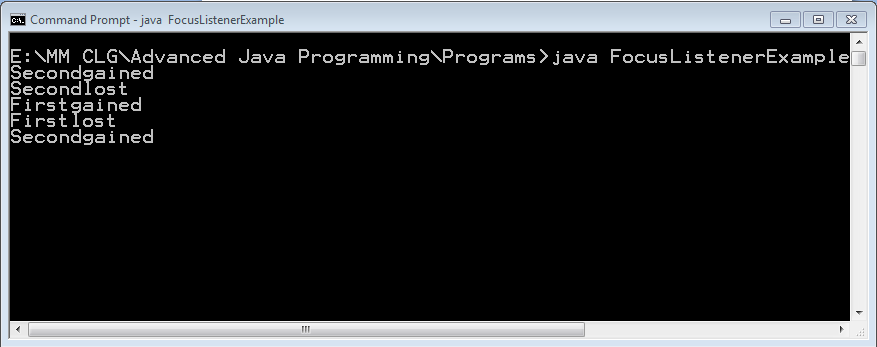 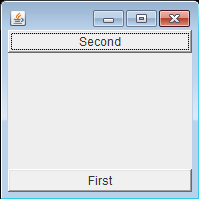 SACHIN KHARADE
ItemEvent class
A semantic event which indicates that an item was selected or deselected. 
This high-level event is generated by an ItemSelectable object (such as a List) when an item is selected or deselected by the user. 
This class has following constants.
public static final int SELECTED
This state-change value indicates that an item was selected. 
public static final int DESELECTED
This state-change-value indicates that a selected item was deselected
SACHIN KHARADE
public ItemEvent (ItemSelectable source, int id, Object item, int stateChange)
Constructs an ItemEvent object. 
Parameters: 
source - the ItemSelectable object that originated the event 
id - an integer that identifies the event type 
item - an object -- the item affected by the event 
stateChange - an integer that indicates whether the item was selected or deselected
SACHIN KHARADE
Methods of ItemEvent Class
public ItemSelectable getItemSelectable()
Returns the creator of the event. 
Returns: the ItemSelectable object that originated the event.
public Object getItem()
Returns the item affected by the event. 
Returns: the item (object) that was affected by the event.
public int getStateChange()
Returns the type of state change (selected or deselected). 
Returns: an integer that indicates whether the item was selected or deselected
SACHIN KHARADE
ItemListener interface
The listener interface for receiving item events.

void itemStateChanged(ItemEvent e)
Invoked when an item has been selected or deselected by the user. 
The code written for this method performs the operations that need to occur when an item is selected (or deselected).
SACHIN KHARADE
import java.applet.*;
import java.awt.*;
import java.awt.event.*;
 
 /* <applet code="ItemListenerExample" width=200 height=200>
</applet> */
 
public class ItemListenerExample extends Applet implements ItemListener
{
 
        Checkbox java = null;
        Checkbox vb = null;
        Checkbox c = null;
SACHIN KHARADE
public void init()
         {
                java = new Checkbox("Java");
                vb = new Checkbox("Visual Basic");
                c = new Checkbox("C");
               
                add(java);
                add(vb);
                add(c);
               
                java.addItemListener(this);
                vb.addItemListener(this);
                c.addItemListener(this);
        }
        public void paint(Graphics g)
        {
                g.drawString("Java: " + java.getState(),10,80);
                g.drawString("VB: " + vb.getState(), 10, 100);
                g.drawString("C: " + c.getState(), 10, 120);  
        }
       public void itemStateChanged(ItemEvent ie)
       {
                repaint();             
        }
}
SACHIN KHARADE
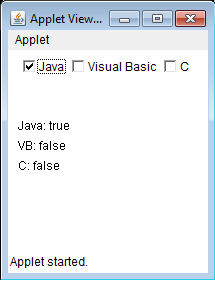 SACHIN KHARADE
KeyEvent class
An event which indicates that a keystroke occurred in a component. 

This class has following constant.

public static final int KEY_PRESSED
The "key pressed" event. This event is generated when a key is pushed down.

public static final int KEY_RELEASED
The "key released" event. This event is generated when a key is let up. 

public static final int KEY_TYPED
The "key typed" event. This event is generated when a character is entered. In the simplest case, it is produced by a single key press. Often, however, characters are produced by series of key presses, and the mapping from key pressed events to key typed events may be many-to-one or many-to-many.
SACHIN KHARADE
There are many other integer constants that are defined by KeyEvent. For example
VK_0 to VK_9 
VK_A to VK_Z define the ASCII equivalents of the numbers and letters. 

Here are some others:
VK_ENTER, VK_ESCAPE, VK_CANCEL, VK_UP, VK_DOWN, VK_LEFT, VK_RIGHT, VK_PAGE_DOWN,VK_PAGE_UP, VK_SHIFT, VK_ALT, VK_CONTROL
The VK constants specify virtual key codes and are independent of any modifiers, such as control, shift, or alt.
SACHIN KHARADE
Methods of KeyEvent class
public int getKeyCode()
Returns the integer keyCode associated with the key in this event. 
Returns: the integer code for an actual key on the keyboard. 
public char getKeyChar()
Returns the character associated with the key in this event. 
For example, the KEY_TYPED event for shift + "a" returns the value for "A". 
boolean isActionKey()
Returns true if the key firing the event is an action key. Examples of action keys include Page Up, Caps Lock, the arrow and function keys.
SACHIN KHARADE
KeyListener Interface
Key events indicate when the user is typing at the keyboard.

Key events are fired by the component with the keyboard focus when the user presses or releases keyboard keys.

Notifications are sent about two basic kinds of key events:
The typing of a Unicode character
The pressing or releasing of a key on the keyboard
SACHIN KHARADE
The first kind of event is called a key-typed event. 

To know when the user types a Unicode character ? whether by pressing one key such as 'a' or by pressing several keys in sequence ?

The second kind is either a key-pressed or key-released event.

To know when the user presses the F1 key, or whether the user pressed the '3' key on the number pad, you handle key-pressed events.
SACHIN KHARADE
Methods of KeyListener Interface
SACHIN KHARADE
import java.awt.*;
import java.awt.event.*; 
import javax.swing.JApplet; 
public class EventDemo6 extends JApplet implements KeyListener 
{ 
    String event; // description of keyboard event 
    public void init() // set up UI 
    { 
         setLayout(new FlowLayout()); 
         event = ""; addKeyListener(this); // listen for keyboard events 
         setFocusable(true); // force applet to receive KeyEvent
     } 
    public void paint(Graphics g) // draw message to applet 
    { 
        super.paint(g); 
        g.drawRect(0, 0, getWidth(), getHeight()); // show bounds of applet 
        g.drawString(event, 10, 50);
    }
SACHIN KHARADE
public void keyPressed(KeyEvent e) // handle key presses 
    { 
        event = e.getKeyChar() + " pressed"; repaint(); 
    } 
    public void keyReleased(KeyEvent e) // handle key releases
    { 
        event = e.getKeyChar() + " released"; repaint();
    } 
    public void keyTyped(KeyEvent e) // handle typing on applet 
    { 
        event = e.getKeyChar() + " typed"; repaint();
     }
}
SACHIN KHARADE
TextEvent class
A semantic event which indicates that an object's text changed. 
This high-level event is generated by an object (such as a TextComponent) when its text changes.

public TextEvent(Object source,int id)
Constructs a TextEvent object. 
Parameters: 
source - the (TextComponent) object that originated the event 
id - an integer that identifies the event type
SACHIN KHARADE
TextListener interface
The listener interface for receiving text events. 

void textValueChanged(TextEvent e)
Invoked when the value of the text has changed. 
The code written for this method performs the operations that need to occur when text changes.
SACHIN KHARADE
WindowEvent class
A low-level event indicates that a window has changed its status. 

This event is generated by a Window object when it is opened, closed, activated, deactivated, iconified, or deiconified, or when focus is transferred into or out of the Window.
SACHIN KHARADE
int constants
WINDOW_ACTIVATED 
WINDOW_CLOSED 
WINDOW_CLOSING 
WINDOW_DEACTIVATED 
WINDOW_DEICONIFIED 
WINDOW_GAINED_FOCUS 
WINDOW_ICONIFIED 
WINDOW_LOST_FOCUS 
WINDOW_OPENED 
WINDOW_STATE_CHANGED
SACHIN KHARADE
Constructors
public WindowEvent(Window source,int id)
Constructs a WindowEvent object. 
Parameters: source - the Window object that originated the event 
id - an integer indicating the type of event 

- public WindowEvent(Window source,int id,Window opposite,int oldState, int newState)
Note that passing in an invalid id results in unspecified behavior. This method throws an IllegalArgumentException if source is null. 
source - the Window object that originated the event 
id - an integer indicating the type of event. 
opposite - the other window involved in the focus or activation change, or null 
oldState - previous state of the window for window state change event 
newState - new state of the window for window state change event
SACHIN KHARADE
public Window getWindow()
Returns the originator of the event. 
Returns: the Window object that originated the event
SACHIN KHARADE
WindowListener interface
void windowOpened(WindowEvent e)
Invoked the first time a window is made visible. 
void windowClosing(WindowEvent e)
Invoked when the user attempts to close the window from the window's system menu. 
void windowClosed(WindowEvent e)
Invoked when a window has been closed as the result of calling dispose on the window
void windowIconified(WindowEvent e)
Invoked when a window is changed from a normal to a minimized state. For many platforms, a minimized window is displayed as the icon specified in the window's iconImage property. 
void windowDeiconified(WindowEvent e)
Invoked when a window is changed from a minimized to a normal state. 
void windowActivated(WindowEvent e)
Invoked when the Window is set to be the active Window. 
void windowDeactivated(WindowEvent e)
Invoked when a Window is no longer the active Window.
SACHIN KHARADE
WindowFocusListener interface
The listener interface for receiving WindowEvents, including WINDOW_GAINED_FOCUS and WINDOW_LOST_FOCUS events.
void windowGainedFocus(WindowEvent e)
Invoked when the Window is set to be the focused Window, which means that the Window, or one of its subcomponents, will receive keyboard events. 
void windowLostFocus(WindowEvent e)
Invoked when the Window is no longer the focused Window, which means that keyboard events will no longer be delivered to the Window or any of its subcomponents.
SACHIN KHARADE
MouseEvent class
This event indicates a mouse action occurred in a component. This low-level event is generated by a component object for Mouse Events and Mouse motion events.
SACHIN KHARADE
Constants for java.awt.event.MouseEvent class:

static int BUTTON1 --Indicates mouse button #1; used by getButton()

static int BUTTON2 --Indicates mouse button #2; used by getButton()

static int BUTTON3 --Indicates mouse button #3; used by getButton()

static int MOUSE_CLICKED --The "mouse clicked" event

static int MOUSE_DRAGGED --The "mouse dragged" event

static int MOUSE_ENTERED --The "mouse entered" event

static int MOUSE_EXITED --The "mouse exited" event

static int MOUSE_MOVED --The "mouse moved" event

static int MOUSE_PRESSED -- The "mouse pressed" event

static int MOUSE_RELEASED --The "mouse released" event

static int MOUSE_WHEEL --The "mouse wheel" event
SACHIN KHARADE
Constructor
MouseEvent(Component source, int id, long when, int modifiers, int x, int y, int clickCount, boolean popupTrigger)
Constructs a MouseEvent object with the specified 

source-  source component,
id- type of event,
when- system time at mouse event occurred
modifiers-to know what modifiers were pressed after event was occurred,
x & y- coordinates of the mouse , 
clickCount- click count
popupTrigger- whether popup menu appeared
SACHIN KHARADE
SACHIN KHARADE
MouseListener Interface
Mouse events notify when the user uses the mouse (or similar input device) to interact with a component. 

Mouse events occur when the cursor enters or exits a component's onscreen area and when the user presses or releases one of the mouse buttons.
SACHIN KHARADE
Methods of MouseListener Interface
SACHIN KHARADE
MouseMotionListener Interface
Mouse-motion events notify when the user uses the mouse (or a similar input device) to move the onscreen cursor.

If an application requires the detection of both mouse events and mouse-motion events, use the MouseInputAdapter class. 

It implements the MouseInputListener a convenient interface that implements both the MouseListener and MouseMotionListener interfaces.
SACHIN KHARADE
Methods of MouseMotionListener Interface
SACHIN KHARADE
import java.awt.*;
import java.awt.event.*;
import javax.swing.*;

public class MouseEventDemo extends JApplet implements MouseListener
{
    private int x;              // x coordinate of mouse event
    private int y;              // y coordinate of mouse event
    private String event;       // description of mouse event 

    public void init()                                // set up GUI         
    {
        setLayout(new FlowLayout()); 
   
        addMouseListener(this);                      // listen for mouse events

        x = -1;                                      // set x negative for no initial message
    }
SACHIN KHARADE
public void paint(Graphics g)                    // draw message to screen                      
    {
       super.paint(g);

       g.drawRect(0, 0, getWidth(), getHeight());   // show bounds of applet

       if(x != - 1)                                 // display event during repainting only 
       {
          g.drawString("Mouse event " + event + 
                       " at (" + x + ", " + y + ")", 
                       10, 50);
       }
    }

public void mousePressed(MouseEvent e)          // save coordinates of presses
    {
       x = e.getX();
       y = e.getY();
       event = "press"; 

       repaint();
    }
SACHIN KHARADE
public void mouseClicked(MouseEvent e)          // save coordinates of clicks
    {
       x = e.getX();
       y = e.getY();
       event = "click"; 

       repaint();
    }

 public void mouseReleased(MouseEvent e)          // save coordinates of releases
    {
       x = e.getX();
       y = e.getY();
       event = "release"; 

       repaint();
    }
SACHIN KHARADE
public void mouseEntered(MouseEvent e)     // save coordinates when mouse enters applet
    {
       x = e.getX();
       y = e.getY();
       event = "enter"; 

       repaint();
    }

    public void mouseExited(MouseEvent e)     // save coordinates when mouse leaves applet
    {
       x = e.getX();
       y = e.getY();
       event = "exit"; 

       repaint();
    }
}
/*<applet code=MouseEventDemo height=300 width=300></applet>*/
SACHIN KHARADE
Summary of Event Classes & Listeners
SACHIN KHARADE
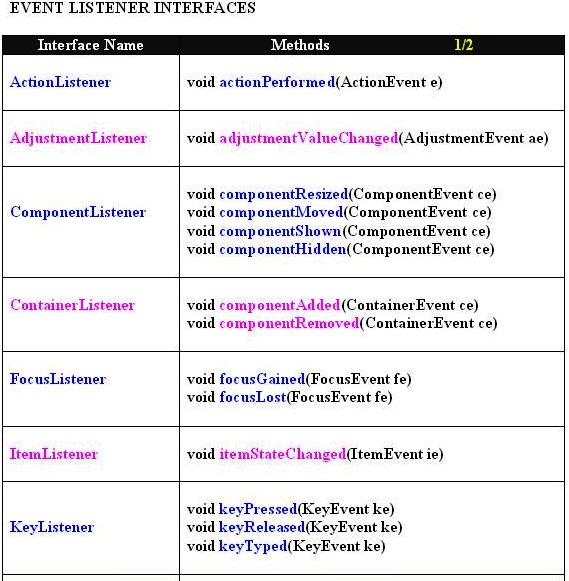 SACHIN KHARADE
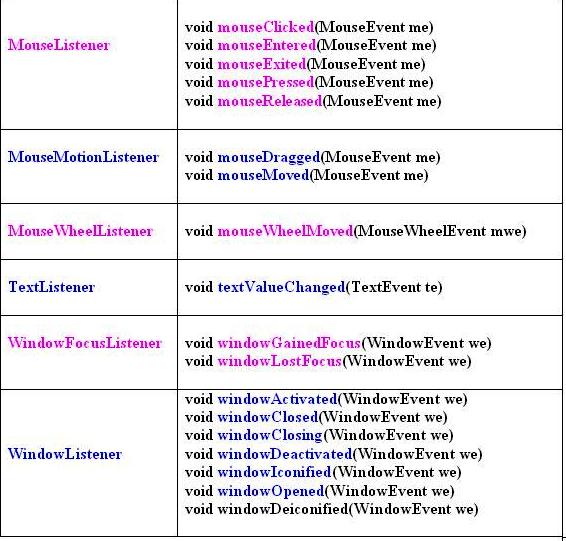 SACHIN KHARADE
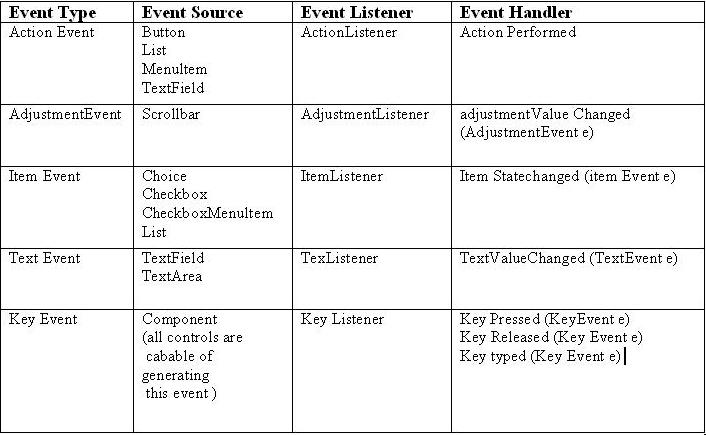 SACHIN KHARADE
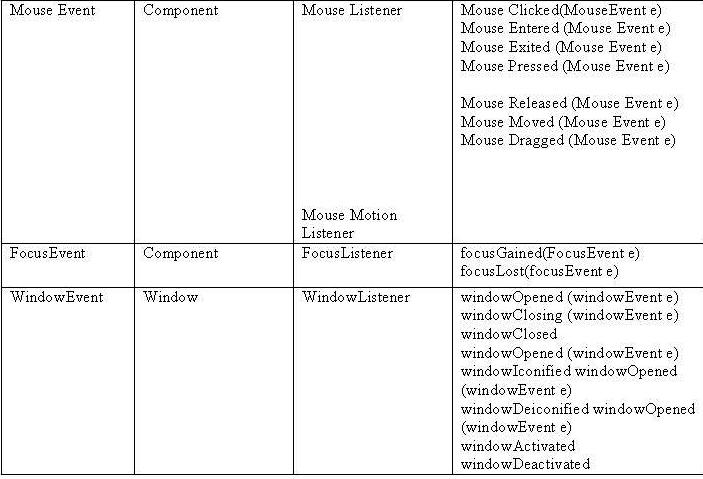 SACHIN KHARADE